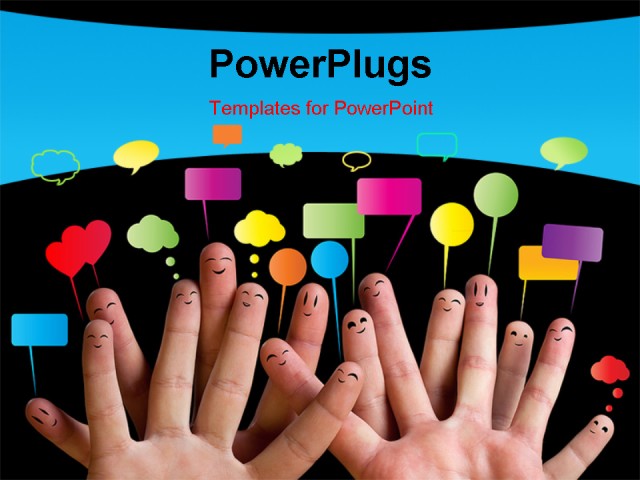 KAKO TI  MOGU POMOĆI Ruka prijateljstva
Poslušajte priču jedne djevojčice!
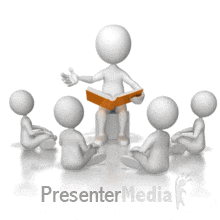 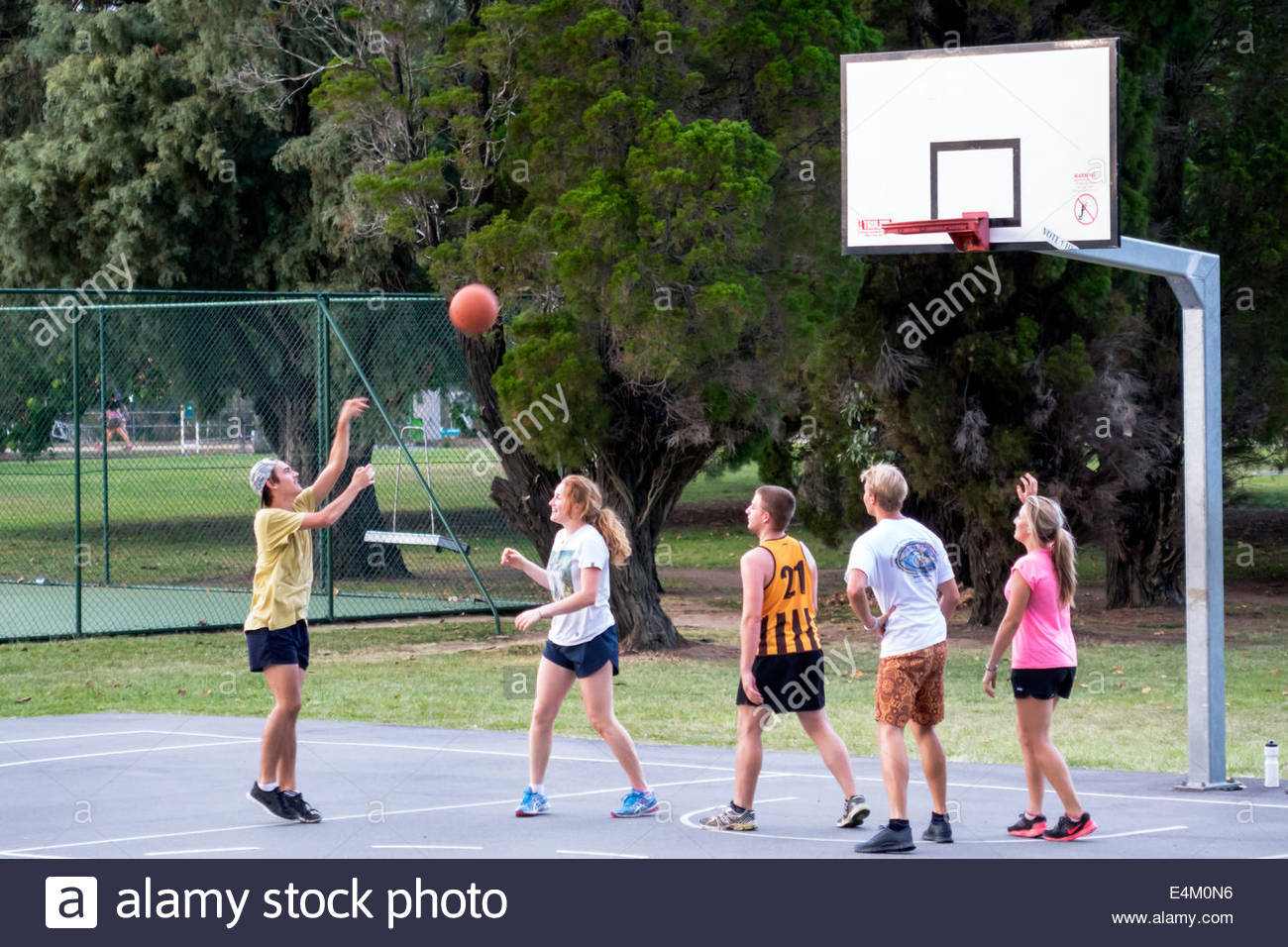 Kada sam stigla na igralište, moja ekipa je već započela igru jer ja nisam uspjela stići u dogovoreno vrijeme.
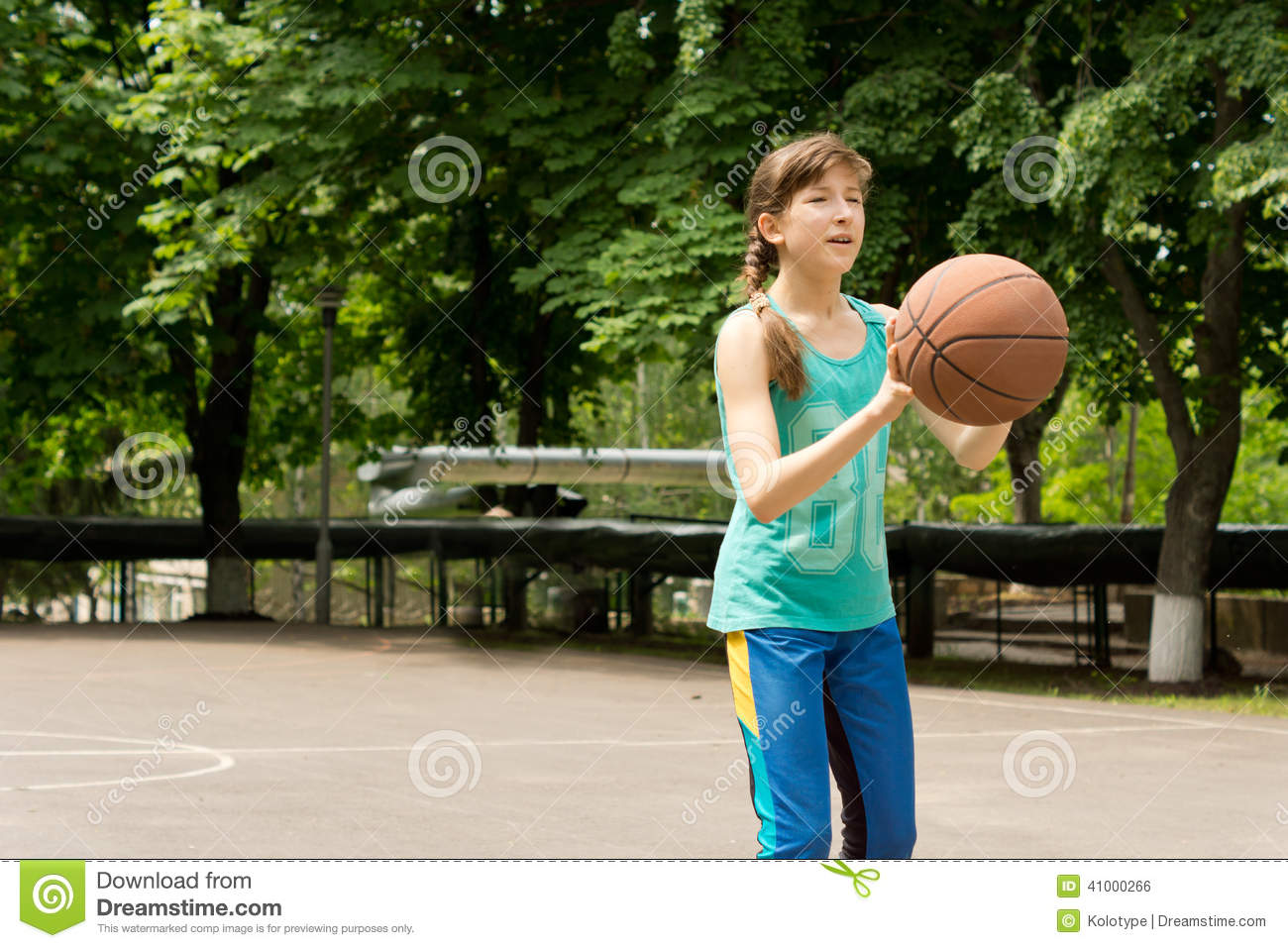 Još zadihana uzela sam loptu i rekla: - Oprostite što kasnim.
Mojoj  prijateljici je pukla guma na biciklu i pala je pa sam joj ostala pomoći.
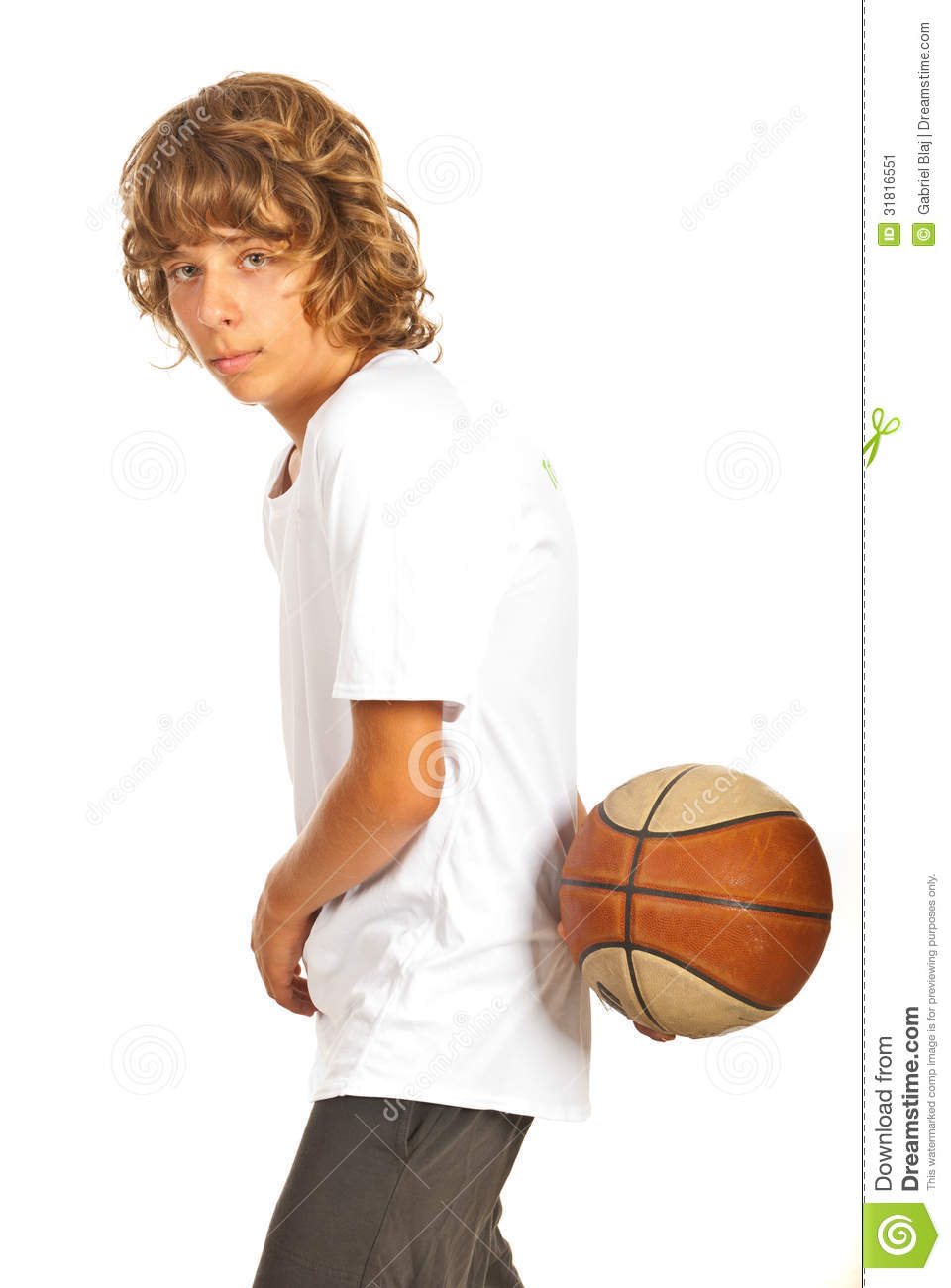 - Ti ćeš joj pomoći! – naruga se prijatelj. 
– Kako ćeš joj pomoći kad nemaš pojma o biciklima?
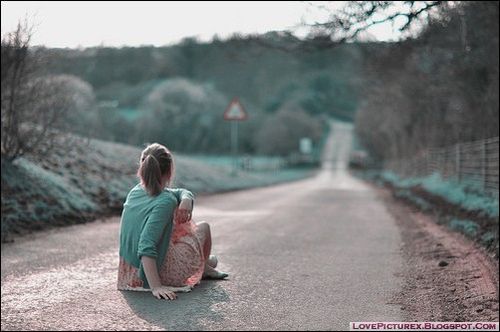 - Nisam joj pomogla popraviti bicikl, pomogla sam joj plakati – odgovorila sam.
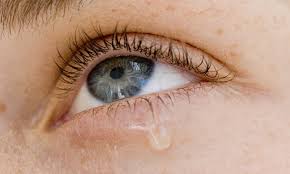 Ponekad je lakše pomoći prijatelju ako znamo nešto popraviti ili napraviti što mu je potrebno.
Ali kada su naši prijatelji povrijeđeni kao ljudi, a ne kao bicikli,često puta ne znamo kako bi im pomogli.
Najviše što možemo učiniti želimo li pomoći jest upravo to što je učinila djevojčica iz ove priče: možemo ostati s onim tko je tužan i pomoći mu plakati.
Koji osjećaj je djevojčica pokazala?
Kako ga zovemo?
Empatija
Empatija je:
Kada osjećamo s drugim, 
kada se uživljavamo u emocionalno stanje drugoga i pokušavamo razumjeti njegov položaj.
Je li moguće pravo prijateljstvo bez empatije?
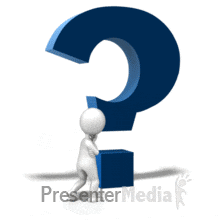 Razmislite i prisjetite se!
Situacija iz vašeg svakodnevnog života u školi ili kod kuće u kojima ste pomogli prijatelju, prijateljici jer ste vi osjetili da je to potrebno, a ne jer vam je netko rekao ili naredio da pomognete.
Na koji način ste pomogli?
Jeste li se našli nekada u situaciji kada niste znali na koji način biste drugome pomogli? Kako ste se osjećali?
Je li vama nekada trebala pomoć a niste je dobili? Kako ste se osjećali?
Nabrojite situacije vezane za školu u kojima jedni drugima možete pružiti neki oblik pomoći?
Popis napišite na ploči, a zatim jednu do dvije situacije odigrajte i ponudite rješenje.
Kako se osjećao svaki sudionik igre – analizirajte!
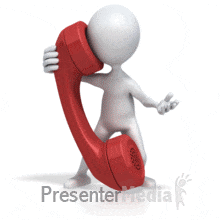 Odigrajmo igru uloga!
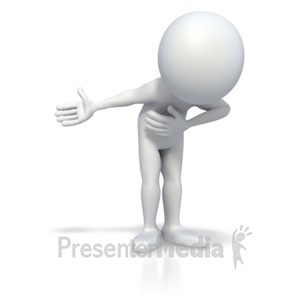 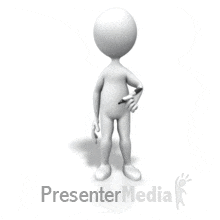 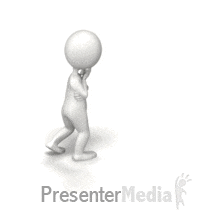 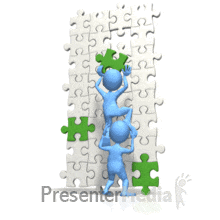 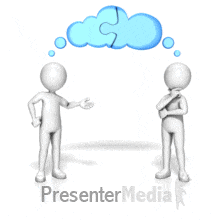 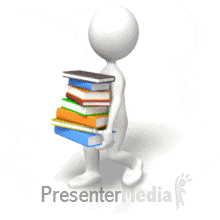 Pružimo ruku prijateljstva!
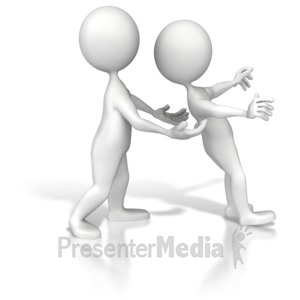 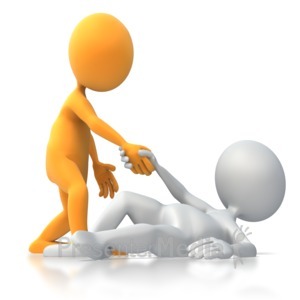 Ruka prijateljstva
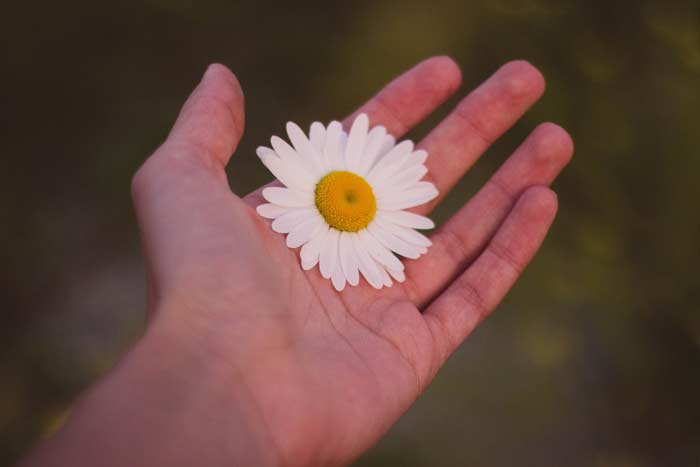 Nacrtajte svoj dlan i u njega upišite kakvu pomoć možete pružiti bilo kome u vašem razredu, što ste  vi spremni učiniti za drugoga. Pokraj dlana napišite svoje ime.
Dlanove svih učenika u razredu možete zalijepiti na papir kao RAZREDNE RUKE PRIJATELJSTVA.